Every Student Succeeds Act: Foster Care Collaborating with Local Child Welfare Agencies
October 2016
[Speaker Notes: Thank you for joining us today to learn about how to collaborate with local child welfare agencies to ensure educational stability for students in foster care. Please be aware that these provisions go into effect on December 10, 2016.]
Child Welfare Agency
Supportive Adults
Working for the 
Best Interest of the Child
School District
[Speaker Notes: Both child welfare and educational agencies share a goal of improved educational outcomes and stability, even though there might not be formal collaborative processes in place. Working together will allow both parties to make informed decisions about children and remove barriers that may hinder the implementation of ESSA provisions.]
[Speaker Notes: Collaboration is required to effectively implement all ESSA  foster care provisions. For example: Districts and the child protection agency must work together to establish guidelines and policies for best interest determinations, including an expeditious dispute resolution process.]
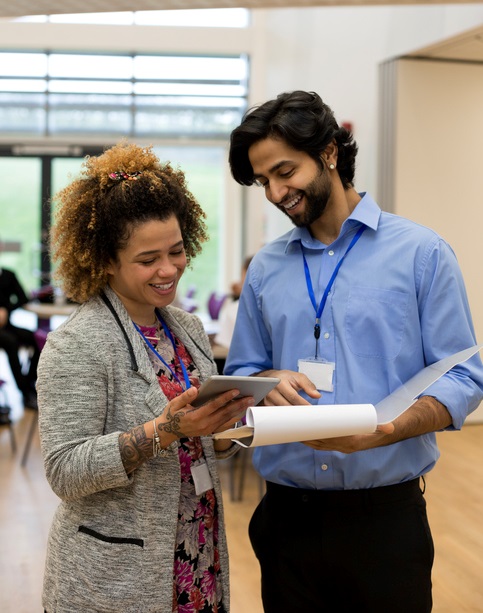 The district point of contact is a key player in the collaborative relationship with the local child protection agency.
[Speaker Notes: Similarly, districts must work with their child protection agency to develop transportation policies and a repayment method. Child welfare agencies must alert districts when a child enters or exits foster care or changes foster placement to ensure accurate identification and record keeping. The district point of contact is a key player in the collaborative relationship with the local child protection agency.]
Facilitate a community-wide collaboration.

Involve many stakeholders.
[Speaker Notes: Districts and child welfare agencies can choose to establish a structure to facilitate their community-wide collaboration, such as a working group, taskforce, or interagency committee, customized to the needs of the local community. Many stakeholders should be involved in the implementation process of the ESSA foster care provisions.]
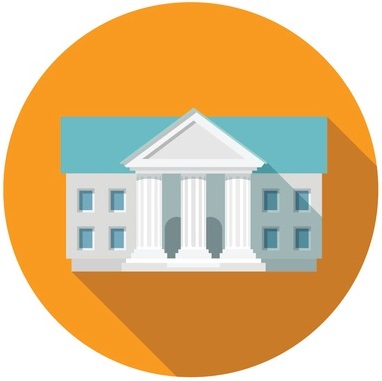 Court Representatives
Community Providers
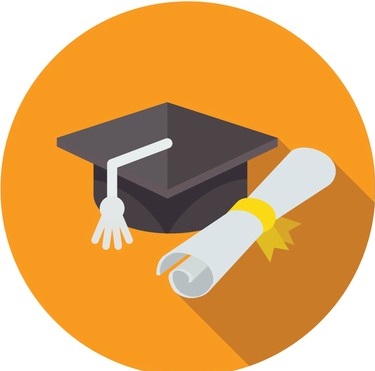 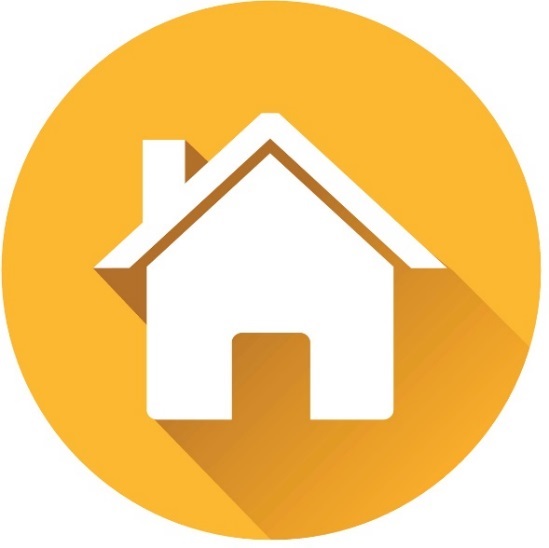 Parent Mentor Groups
Education Groups
[Speaker Notes: These stakeholders may include, but are not limited to: court representatives, community providers, education advocacy groups, and parent mentor groups.]
Establish a collaborative structure
Prior to 
Dec. 10
Local child welfare agencies and other stakeholders
[Speaker Notes: It is important to create an open, transparent, and goal-driven process. Establishing a collaborative structure with local child welfare agencies and other stakeholders prior to December 10th is important to the implementation process. Stakeholder collaboration should be ongoing so that agencies can continuously improve their efforts to meet the academic needs of children in foster care. The December 10th effective date should be considered a starting point for collaborative relationships, rather than an ending point.]
Dec. 10 Effective Date
[Speaker Notes: The December 10th effective date should be considered a starting point for collaborative relationships, rather than an ending point.]
Ensure all school 
staff are sensitive to the complex needs 
of foster youth.
[Speaker Notes: Children and youth in foster care are often exposed to a multitude of challenges throughout their childhood, including homelessness, domestic violence, abuse and neglect, chronic poverty, and other adverse childhood experiences. In addition, being separated from their families, even for a short time, is disruptive and potentially traumatizing, with damaging effects that may impact social and emotional development.  Districts should collaborate with child welfare and other relevant agencies to ensure that all school staff are sensitive to the complex needs of foster youth, are informed about the impact that trauma has on a child’s ability to learn, and that the appropriate interventions and strategies are in place to support them to succeed in school.]
Training for school staff about the needs of children in foster care
[Speaker Notes: Agencies may consider opportunities to cross-train both child protection agency and education staff on the importance of educational stability for children in foster care.  Agencies may provide training to school staff including principals, teachers, school counselors, school social workers, and school enrollment personnel about the needs of children in foster care and background information about the child welfare system.]
Understanding the 
process in making the 
best interest determination
Importance of maintaining school of origin
[Speaker Notes: Possible areas for training include understanding the importance of maintaining children in their schools of origin, understanding the process and factors involved in making a best interest determination, coordinating transportation plans, protecting student privacy, and maintaining accurate education records for children in foster care.]
Notify of placements
Use sensitivity
Coordinate with agencies
ESSA reporting requirement
[Speaker Notes: Districts must identify and report foster students accurately in EMIS. This reporting is required any time a student enters or exits foster care or changes foster placements, even if the child remains in their school of origin. At the most basic level, child welfare agencies should notify districts when students enter foster care or change foster care placements; Students in foster care face stigmatization, so it is important to be sensitive when identifying homeless youth.  This information may need to be shared across districts and multiple local child welfare agencies. While some districts are already receiving this information from child welfare agencies, caseworkers, and foster parents, Districts should coordinate with child welfare agencies to establish formal mechanisms to ensure that they are promptly notified when a child enters foster care or changes foster care placements.  If a district is not sure how child welfare agencies currently notify them, we encourage districts to contact the child protection agency to discuss this. ESSA now requires students in foster care as a report-only subgroup for the accountability system.]
Data sharing plays a critical role, but student privacy is paramount.
[Speaker Notes: Data sharing between districts and child welfare agencies can play a critical role in improving communication and collaboration between agencies and subsequently can be a driving force in improving the education outcomes for children in foster care. When caseworkers have access to a child’s education records, they can monitor and support the educational success of the child, assist with transitions, and make sure the child is receiving appropriate services and interventions. Similarly, when a district is aware of which children are in foster care, school professionals have a better understanding of the child’s unique needs and can appropriately assist the child. 

Though data-sharing is an important piece of a collaborative structure, student privacy should be first and foremost  with all stakeholders following FERPA and other privacy requirements.]
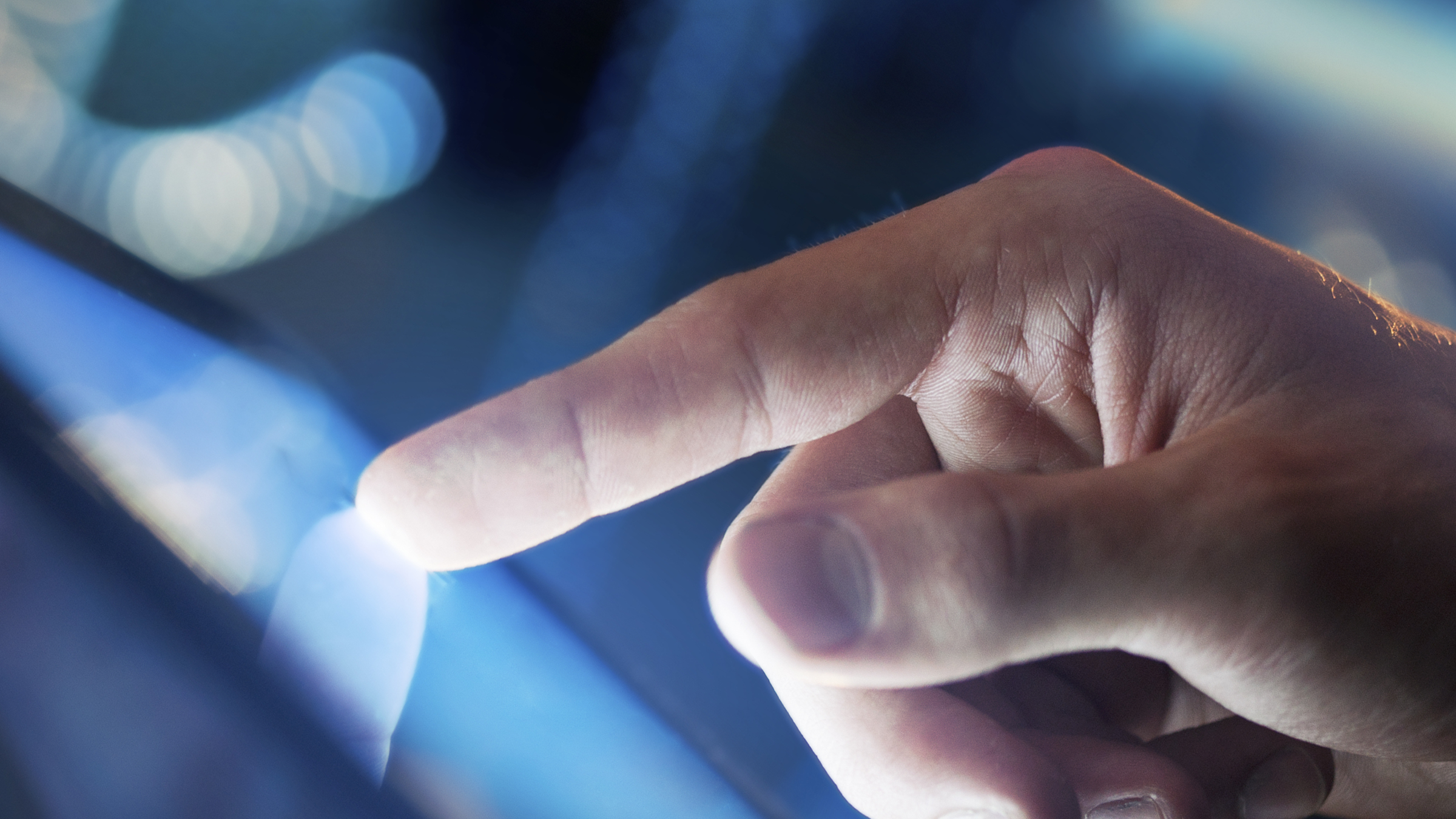 education.ohio.gov
Overview of foster care provisions
Educational stability for foster youth
Information about the district point of contact
Information about transportation
[Speaker Notes: Thank you for joining us to learn more about the foster care provisions in the Every Student Succeeds Act. Please note that these provisions take effect on December 10, 2016. Please view our additional videos to learn more about: 
Overview of foster care provisions
Educational Stability for foster youth
Information about the district point of contact
Information about transportation
ODE will communicate further guidance on implementation of ESSA’s educational stability provisions for students in foster care when more information becomes available.]